Муниципальное бюджетное дошкольное образовательное учреждение общеразвивающего вида детский сад №2 «Дюймовочка»
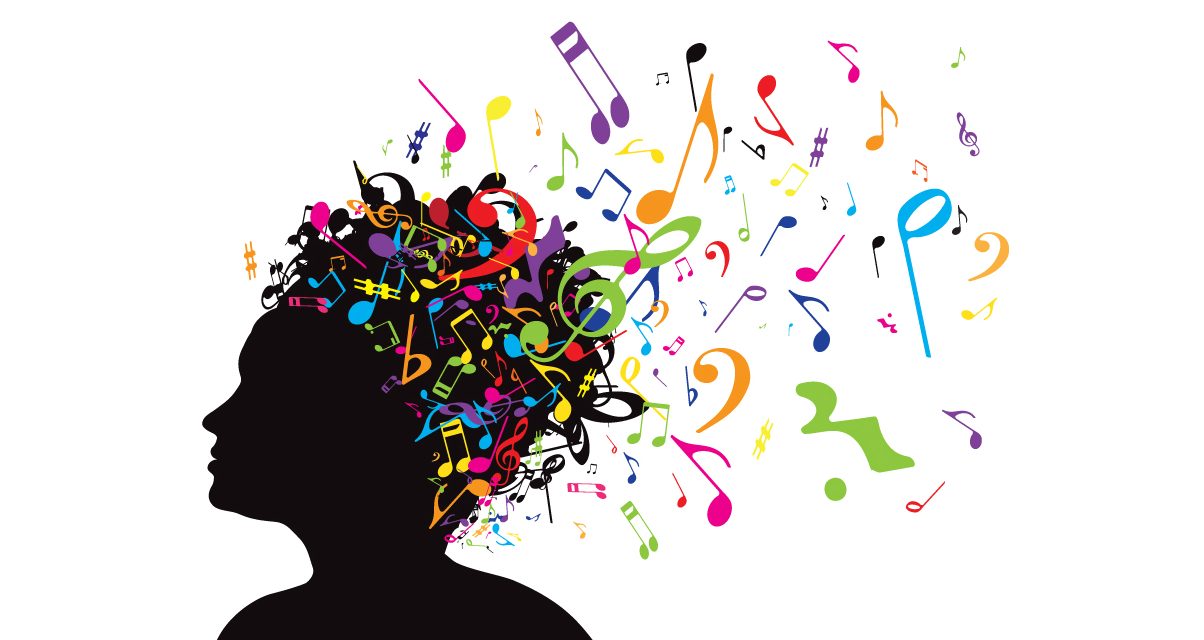 Музыкально – оздоровительный проект
«Музыка здоровья»
для детей 4 -5 лет
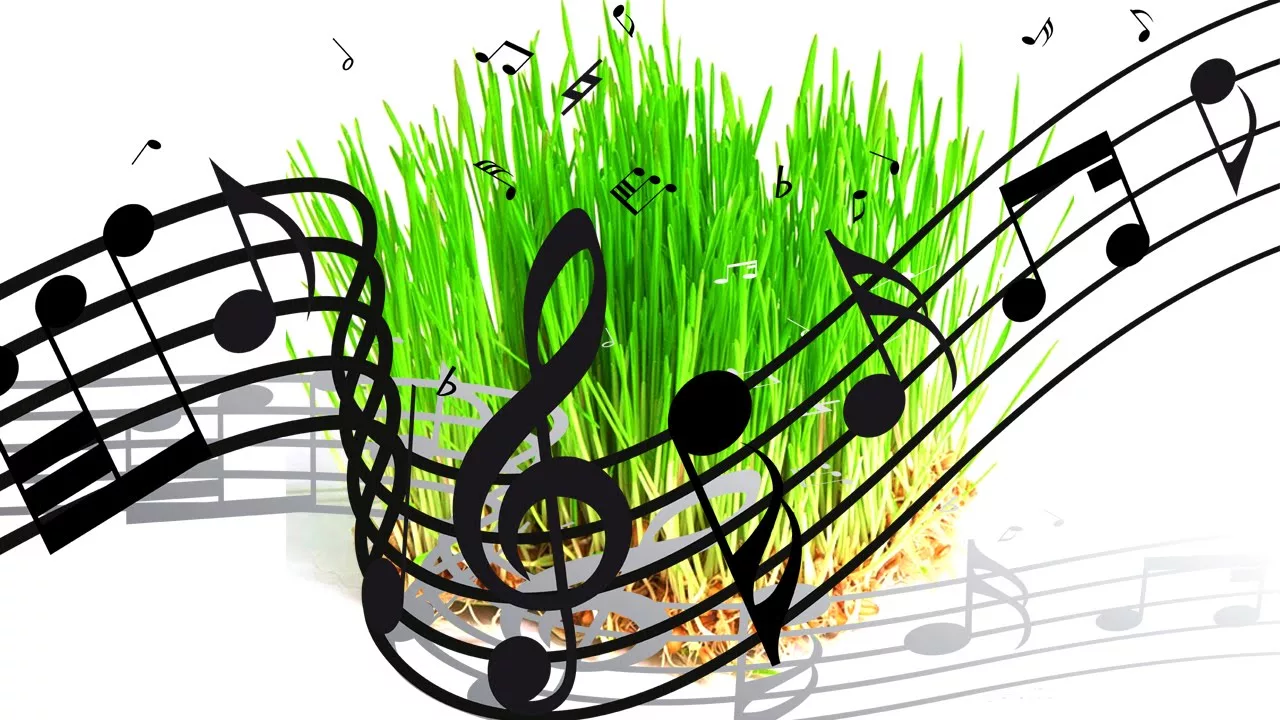 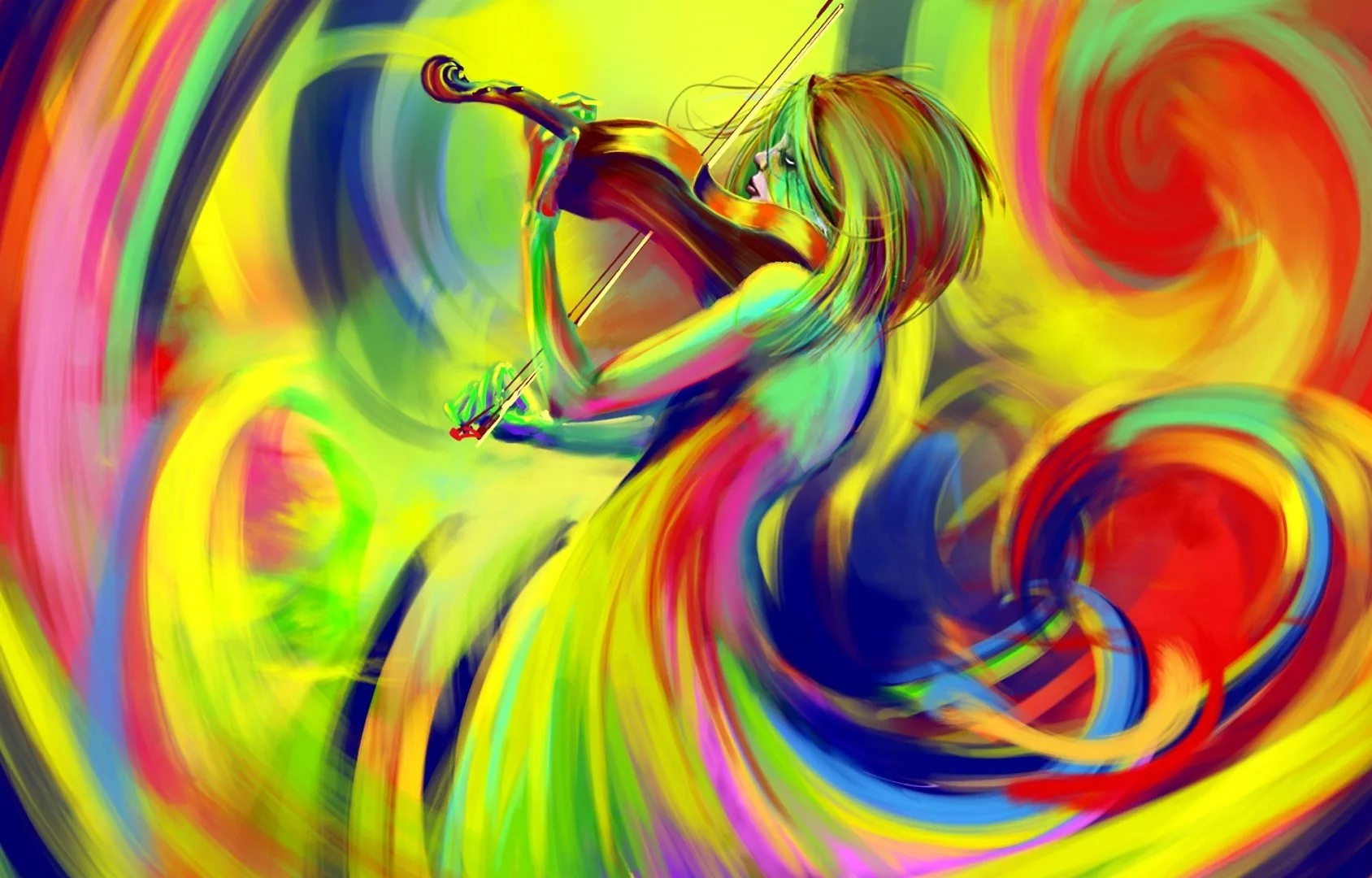 Проект подготовлен музыкальным руководителем Устиновой Е.А 
на 2018 -2019 уч. год
Цель проекта:

Создание педагогических условий, способствующих сохранению и укреплению психологического и физического здоровья детей, через использование возможностей музыкального искусства.
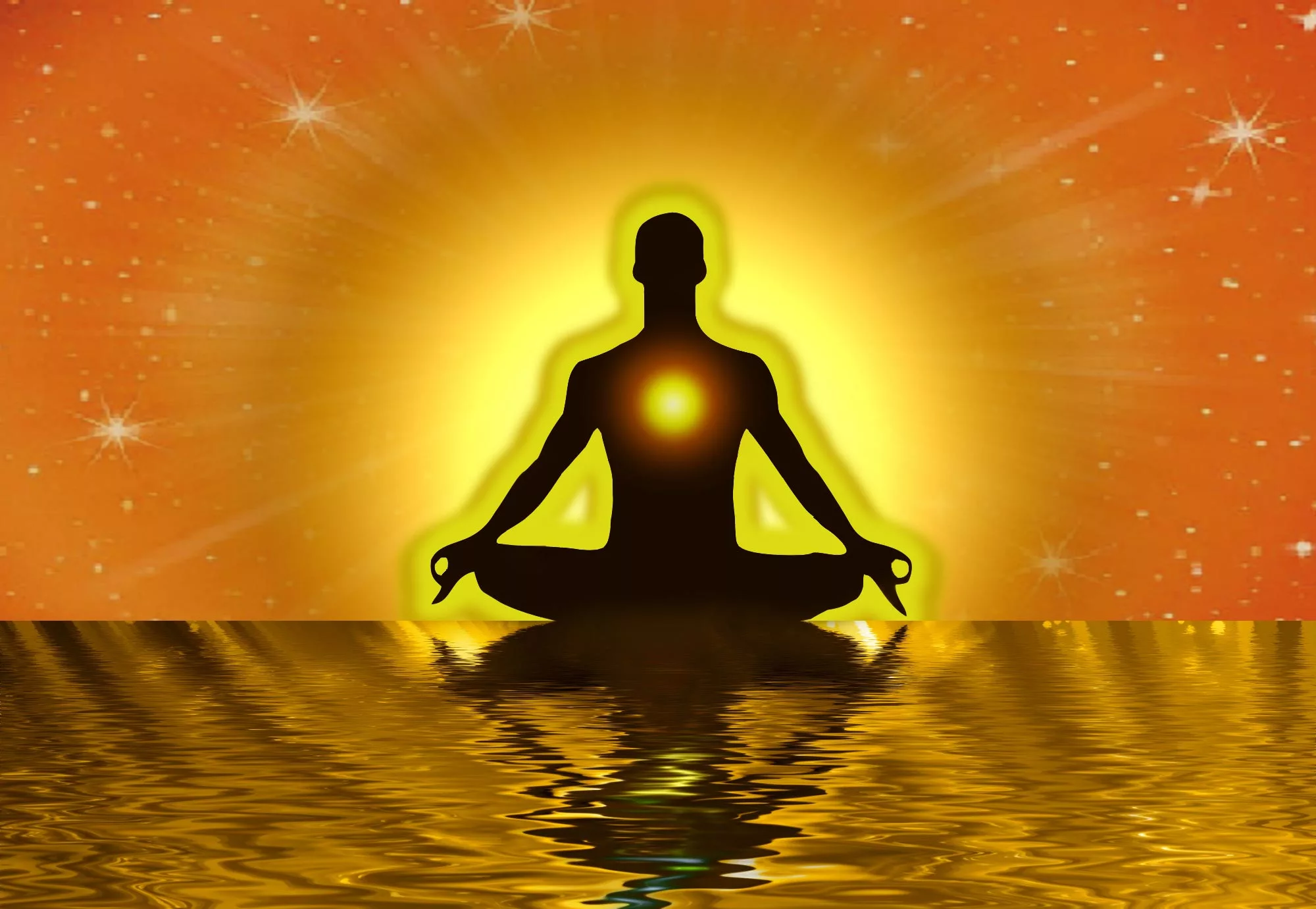 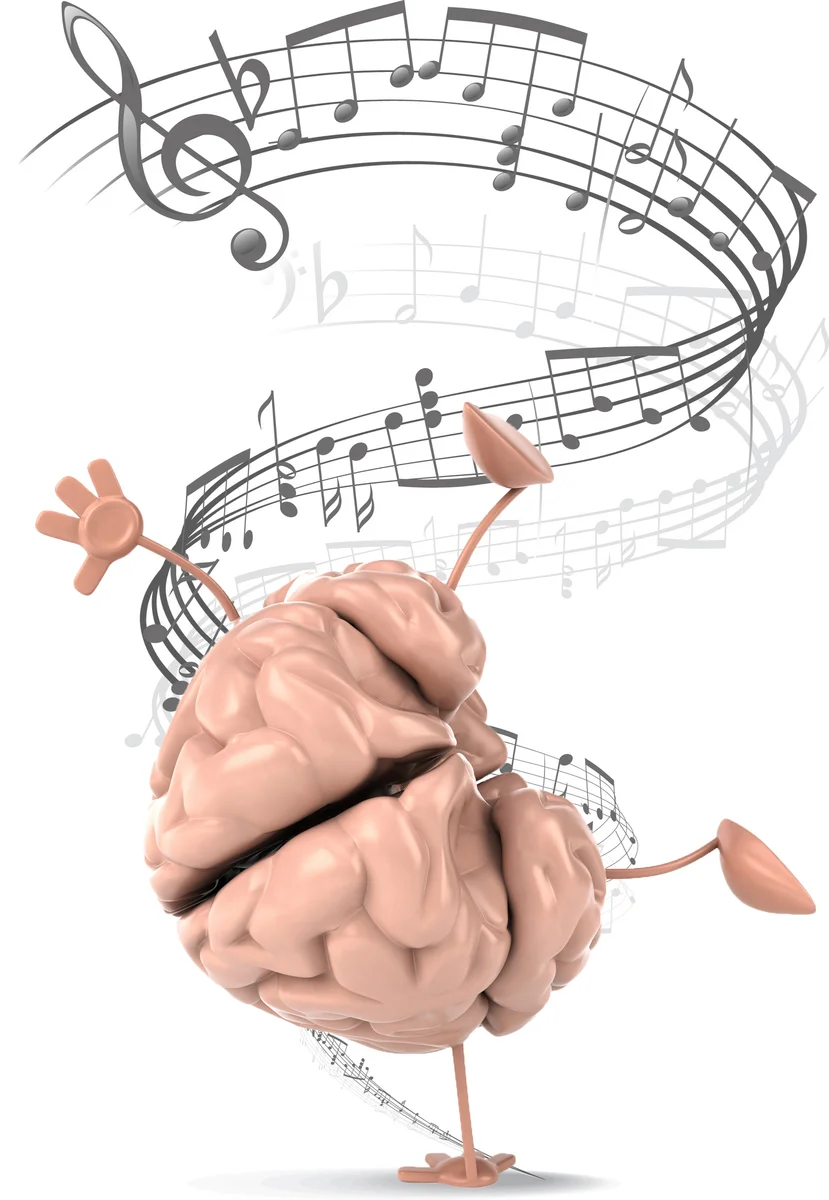 Задачи проекта:
Образовательные:
Стимулировать формирование основ творческого воображения, мышления, фантазии;
Учить воспринимать, осознавать, различать, сравнивать эмоционально-образное содержание песенного репертуара;
Обучать умению использовать приобретенные навыки на практике.

Развивающие:
Развивать музыкально-творческие способности и активные стороны личности;
Развивать способности к самосозиданию и самовыражению;
Формировать коммуникативные навыки.

Оздоровительные:
Укреплять психическое и физическое здоровье детей;
Уделять внимание профилактике простудных заболеваний;
Способствовать формированию положительного эмоционального отношения к ценности здоровья: собственного и окружающих людей.
Речевые:
Воспитывать умение изменять интонационную и тембровую окраску голоса, выражая основные чувства;
Укреплять речевой аппарат с помощью артикуляционной, пальчиковой гимнастики;
Формировать четкую и правильную дикцию;
Пополнять словарный запас, образность речи;
Развивать певческие умения, отмечать правильность звукообразования.

Воспитательные:
Воспитывать готовность к творческому проявлению, исполнительскую, зрительскую культуру и художественный вкус;
Формировать дисциплинированность, выдержку, трудолюбие.
Планируемые результаты:

Формирование певческих и двигательных умений и навыков в музыкально-творческой деятельности, расширение кругозора.

Развитие эмоциональной сферы и активных сторон личности.

Улучшение общего состояния здоровья детей.

Повышение их самооценки и уверенности в себе.
Актуальность: 
«Звук строит все пространство Вселенной» Платон
От состояния здоровья детей во многом зависит благополучие общества. Ученые доказали, что с помощью музыки можно регулировать психическое состояние, а правильно подобранный музыкальный ритм облегчает стрессовое состояние. Человек живет в звуковом пространстве. Известно, что звуковой спектр состоит из высоких, средних и низких частот. Чрезмерная громкость и ритмы современной музыки уничтожают хранилища памяти и разрушают высшие центры мозга. Такая музыка замедляет рост, снижает жизнедеятельность и защитные силы любых организмов.
Музыка воздействует на сферы жизнедеятельности человека через три основных фактора: вибрационный, физиологический и психологический. Именно музыка, с её удивительными свойствами регулировать эмоциональное и душевное состояние, призвана помочь преодолеть ощущение дискомфорта: неуверенность, рассеянность, страх, боязнь чего-либо. Музыкальная терапия вместе с арт-терапией может стать эффективным методом лечения детских неврозов. Нам, педагогам-музыкантам, нужно формировать у детей с малых лет необходимость осознанного подхода не только к музыке, которую они слушают, но и к звуковой среде окружающего мира в целом.
Вид проекта:
Коллективный
Музыкально – оздоровительный
Долгосрочный
Этапы работы над проектом:
1 этап:
Организация подготовительной работы для реализации данного проекта:
Обсуждение целей и задач проекта.
Распределение материала на блоки, составление плана работы.

2 этап:
Создание условий для реализации проекта: пополнение и подбор материала для реализации проекта, проведение сбора необходимых материалов и литературных источников по соответствующим тематикам.
Пропаганда знаний о влиянии классической музыки на развитие ребёнка для родителей воспитанников.

3 этап:
Подведение итогов проведенной работы, подготовка отчетных материалов.
Презентация проекта «Музыка здоровья».
Система музыкально-оздоровительной работы предполагает использование здоровьесберегающих технологий:
Валеологические песенки-распевки: 

 Поднимают настроение; 

 Задают позитивный тон к восприятию окружающего мира; 

 Улучшают эмоциональный климат на занятии; 

 Подготавливают голос к пению.
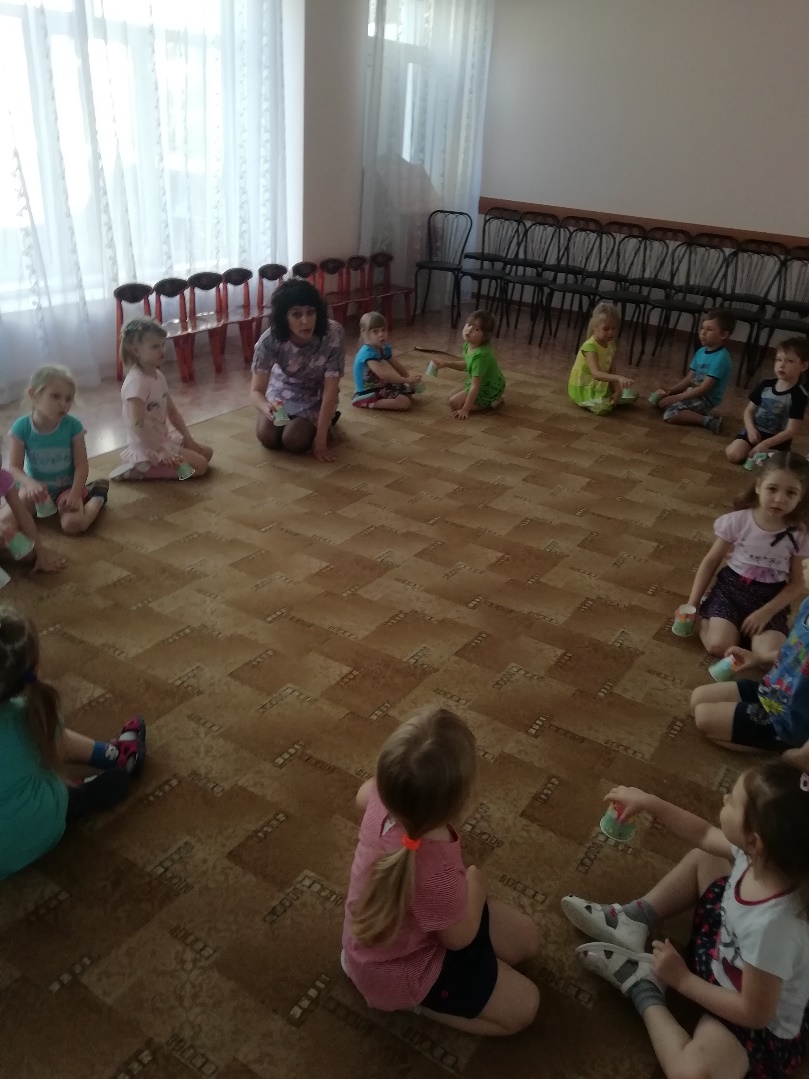 Дыхательная и артикуляционная гимнастика:

Положительно влияет на обменные процессы, играющие важную роль в кровоснабжении;

 Улучшает дренажную функцию бронхов;

 Восстанавливает нарушенное носовое дыхание;


Способствует тренировке мышц речевого аппарата.
Оздоровительные и фонопедические упражнения:
 
Укрепляют голосовые связки;
 
Способствуют профилактике заболеваний верхних дыхательных путей;
 
Стимулируют деятельность головного мозга.
Игровой массаж:
 
Повышает защитные свойства верхних дыхательных путей;

Нормализует вегетососудистый тонус.

Пальчиковые игры: 

Развивают речь ребёнка;

Развивают двигательные качества;
 
Повышают координационные способности пальцев рук.
Музыкотерапия: 

Способствует коррекции психофизического статуса в процессе двигательно-игровой деятельности. 

 Слушание правильно подобранной музыки: 

Повышает иммунитет;
 
Снимает напряжение и раздражительность;
  
Восстанавливает спокойное дыхание.
Режим реализации проекта:

Музыкальный материал для реализации проекта был включен в перспективное и календарное планирование и использовался во время музыкальных занятий (2 раза в неделю согласно плану).
Итоговые мероприятия:

Показ музыкально-творческих номеров в праздниках, развлечениях; 

Проведение семинара – практикума «Музыка на кончиках пальцев» для родителей и педагогов;

Отчет музыкального руководителя.
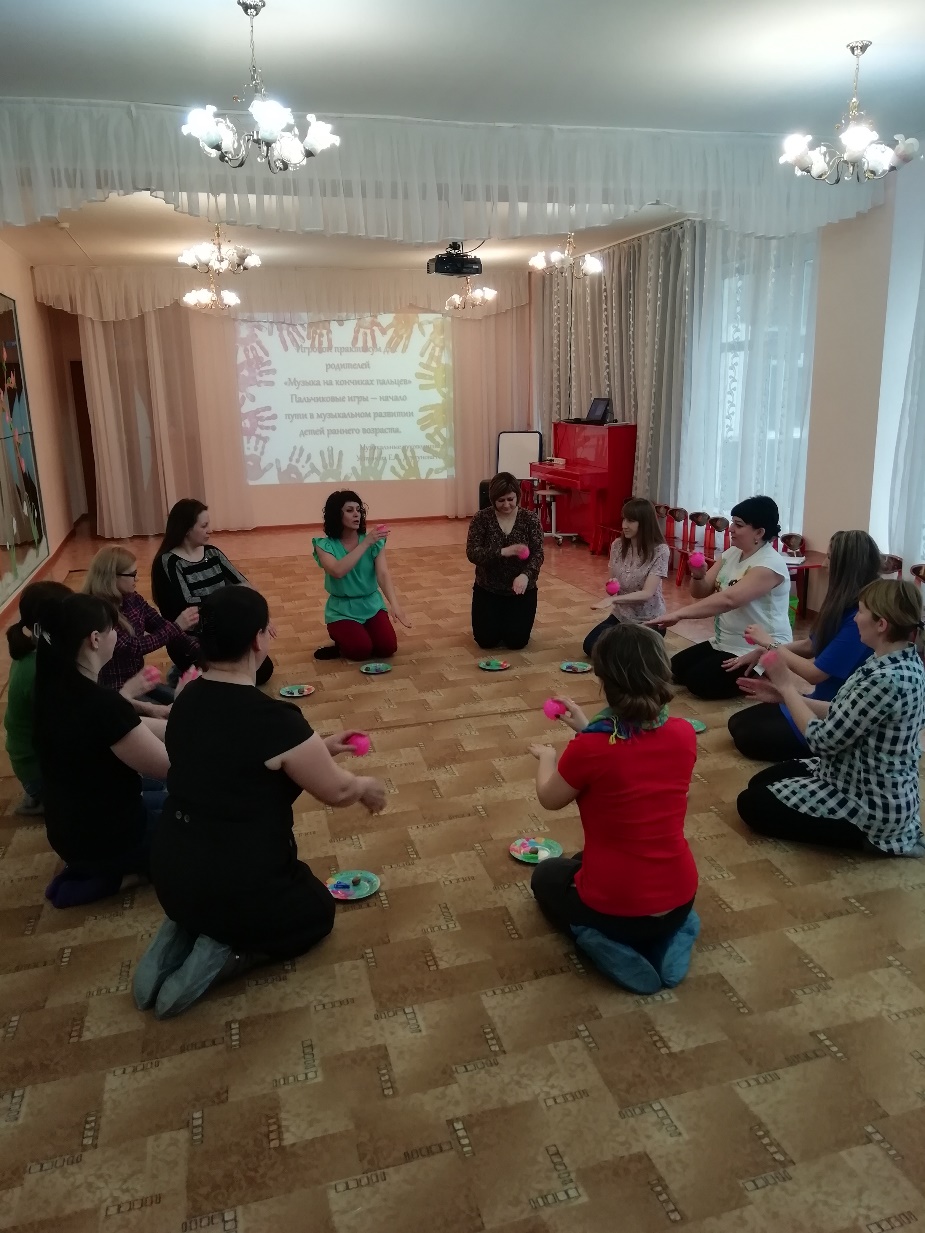 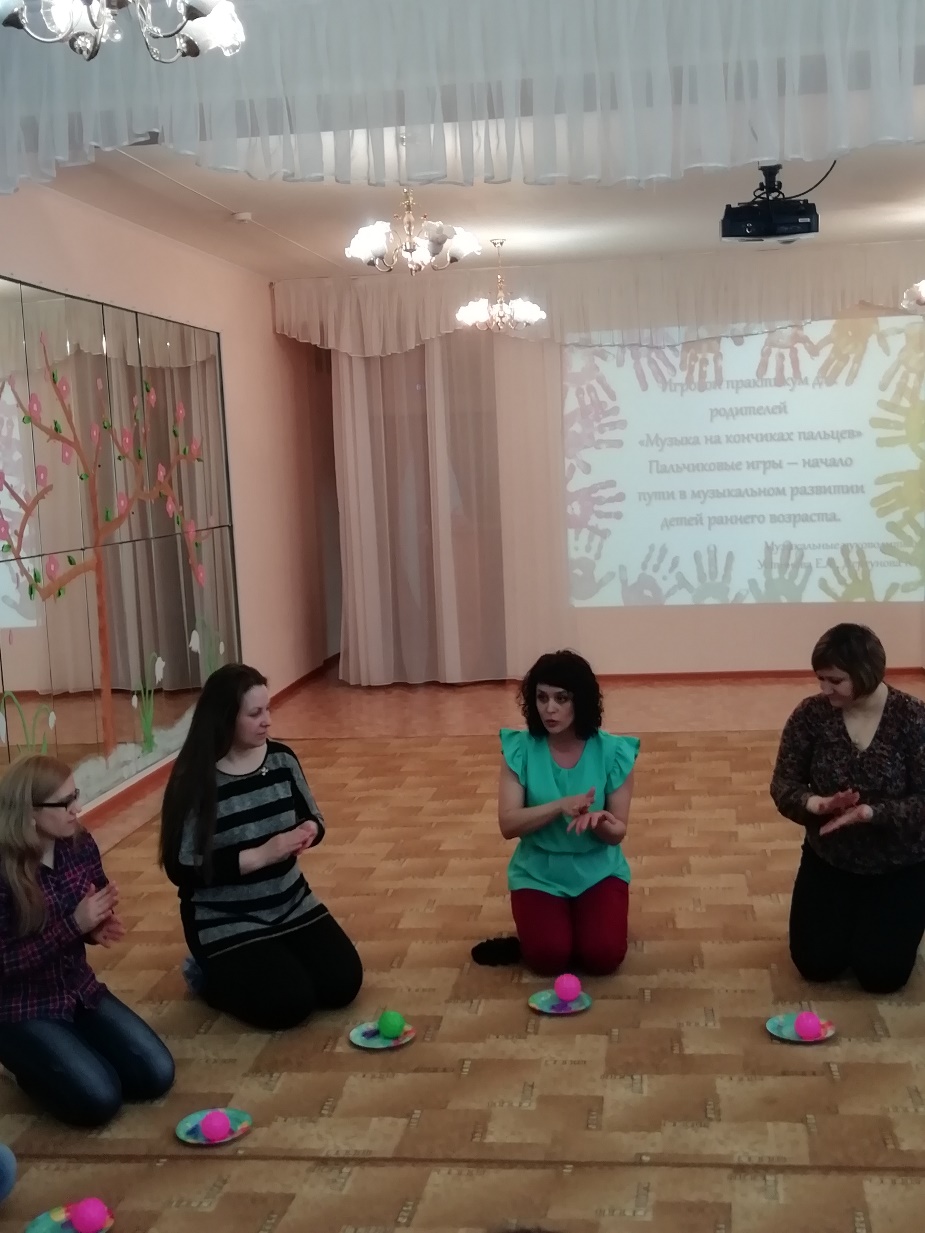 Методическое сопровождение проекта:
«Музыкально-рациональная терапия» педагога-музыканта В.И. Петрушина
Дыхательная гимнастика А.П. Стрельниковой
Теория Б.М. Теплова о роли музыкальной деятельности в развитии музыкальных способностей
Теория Н.А. Ветлугиной о художественно-образной основе музыкальной деятельности дошкольников.
М.В. Анисимова «Музыка здоровья» программа музыкального здоровьесберегающего развития Издательство ТЦ «СФЕРА» 2014
Спасибо за внимание
Муниципальное бюджетное дошкольное образовательное учреждение общеразвивающего вида детский сад №2 «Дюймовочка»
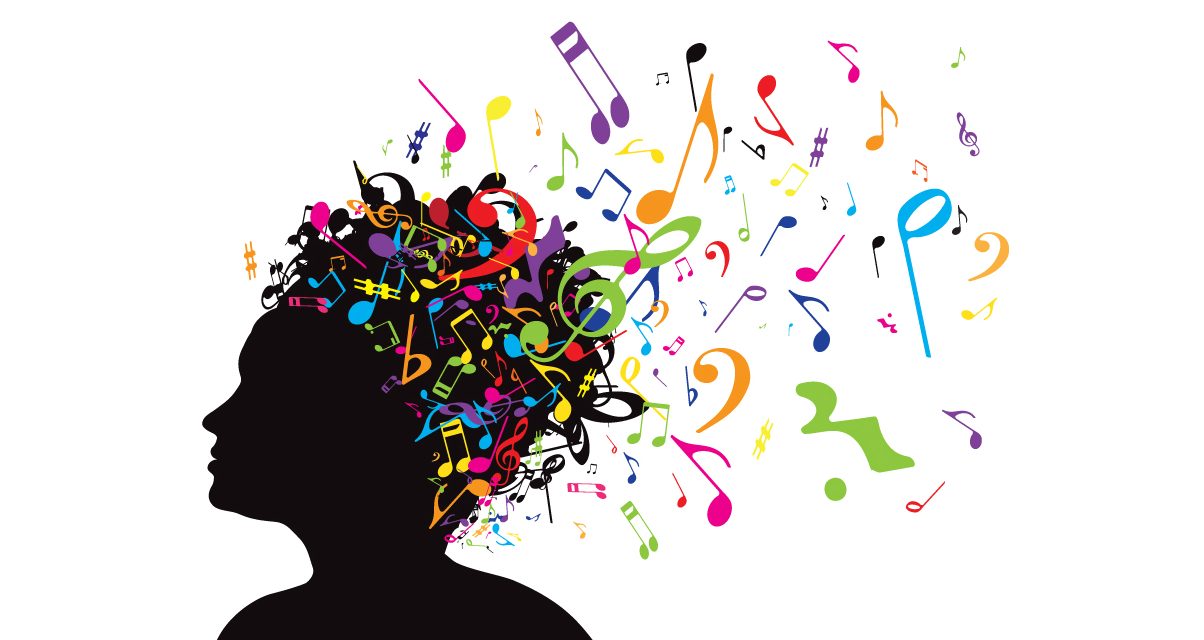 Музыкально – оздоровительный проект
«Музыка здоровья»
для детей 4 -5 лет
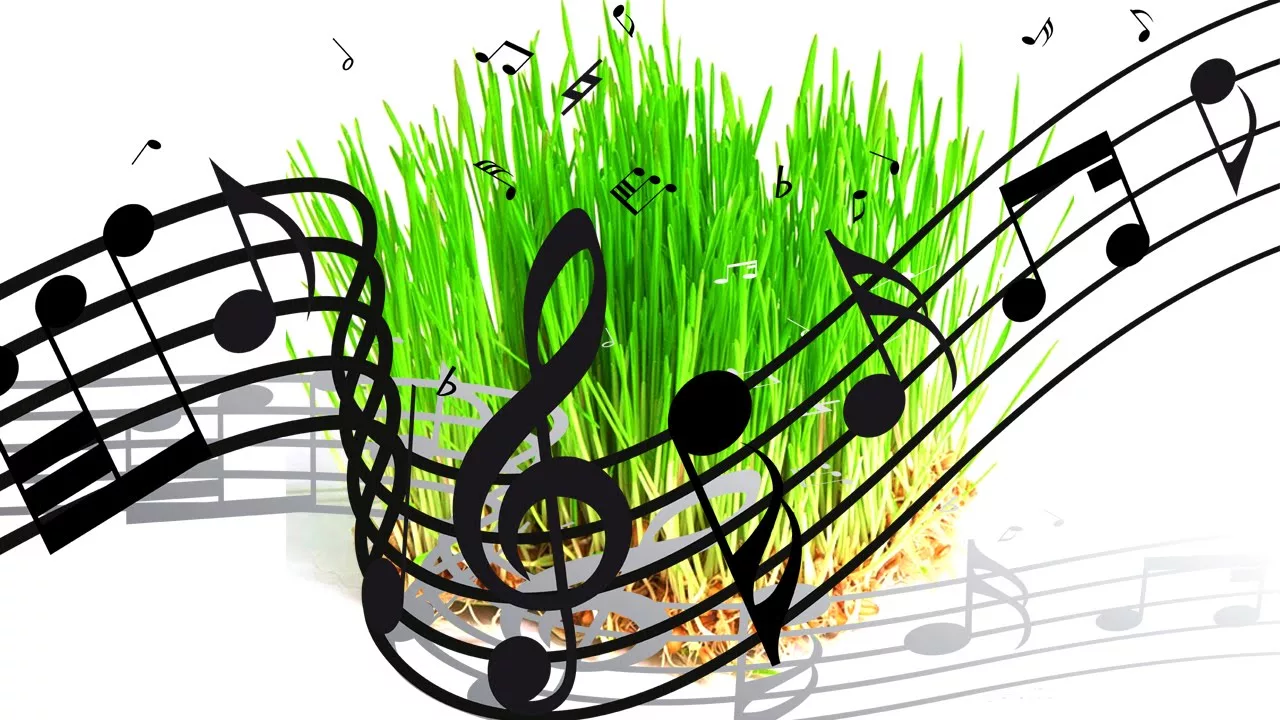 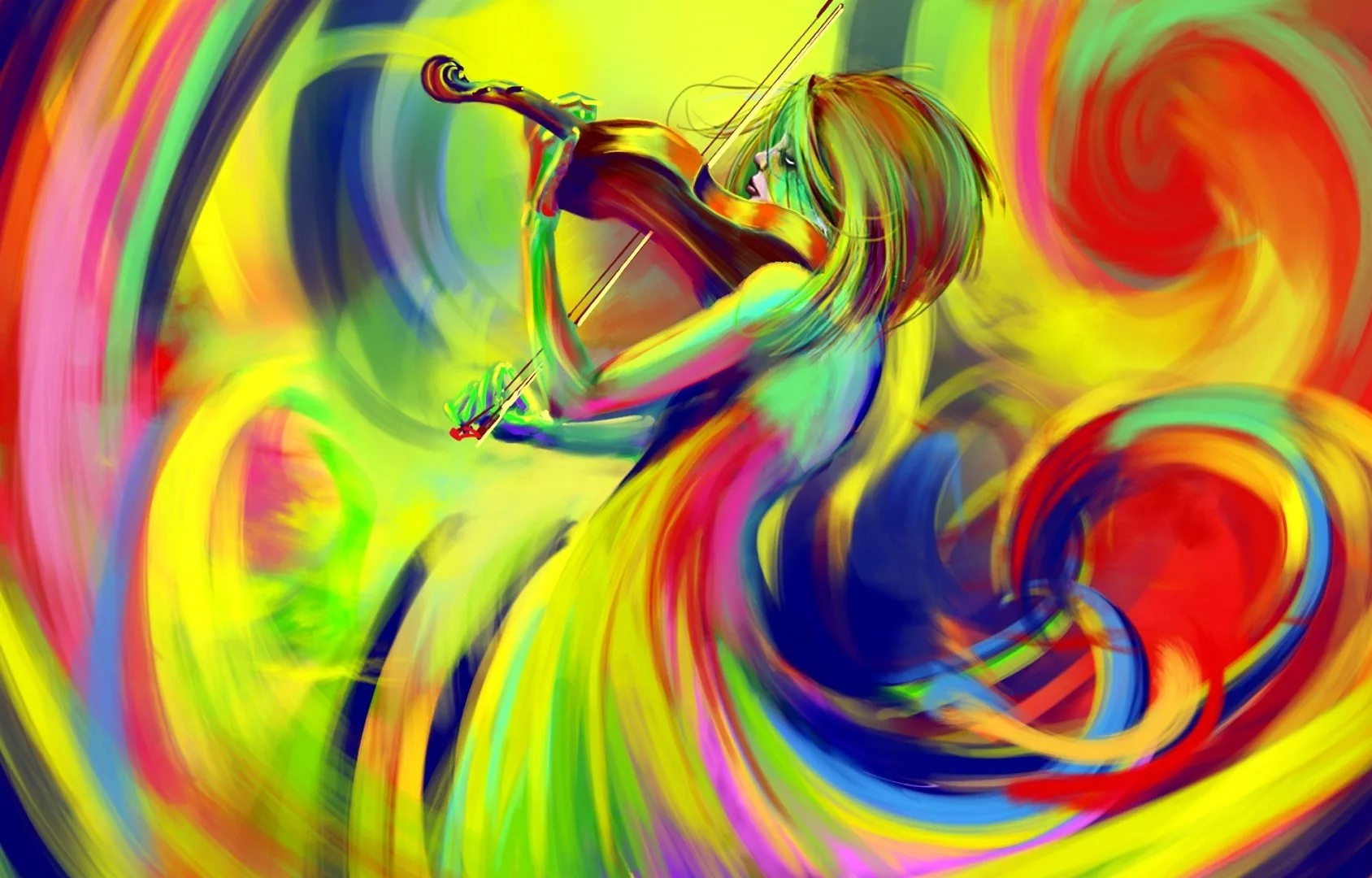 Проект подготовлен музыкальным руководителем Устиновой Е.А 
на 2018 -2019 уч. Год
тел.:8(923)748 59 64
e-mail: det.s_2@mail.ru